Human Rights and the Charter
Ch. 10 (p. 324-334)
Human Rights Movement
Global concern for protection of human rights increased dramatically after Holocaust discovery 
UN Universal Declaration of Human Rights 
	 Drawn up by UN General Assembly in 1948 
	 Outline of the rights to which all humans are entitled 
	 Most UN countries (inc. Canada) have signed it 
		-We can make complaints to the UN Human Rights 		Committee if Canadian gov. isn’t meeting UN 				standards 
No punishment for offending countries, though, just encouragement to follow the rules
Human Rights Movement
International Courts and Tribunals 
1946: International Court of Justice (ICJ) 
Settles disputes between countries
Can only get involved if both sides ask it for help
Temporary courts set up to deal with specific events 
Nuremberg and Tokyo trials after WWII
War crimes tribunals for Kosovo, Yugoslavia, and Rwanda 
2002: International Criminal Court (ICC)
Investigates and prosecutes war criminals and those guilty 
	of crimes against humanity	- 114 countries are members (inc. Canada, but not 	US, China
Human Rights Law in Canada
Slowly began to expand after WWII 
Asian-Canadians get right to vote in late-1940s 
Still much discrimination and inequality, though 
First Nations didn’t get right to vote until 1960 
1960: Canadian Bill of Rights 
Passed by PM Diefenbaker to protect human rights 
Could be changed by Parliament, could be overruled by federal/provincial laws 
Wouldn’t be until 1982 that human rights in Canada were solidly entrenched
Canadian Bill of Rights
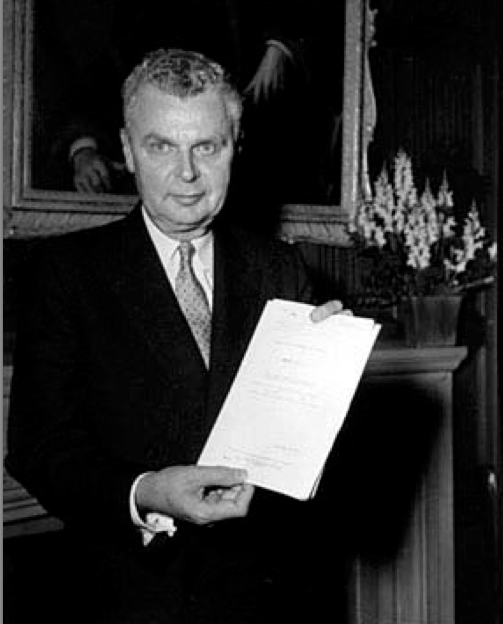 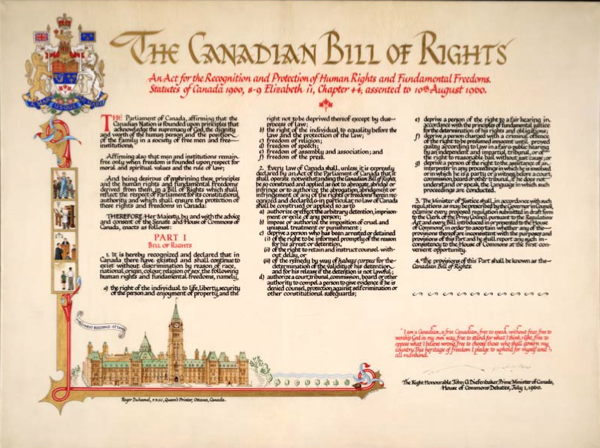 The History of the Charter
Strongly supported by PM Pierre Trudeau, but argued over by the provinces 
Signed into law in 1982 by Queen Elizabeth II, along with the rest of the Canadian Constitution Act
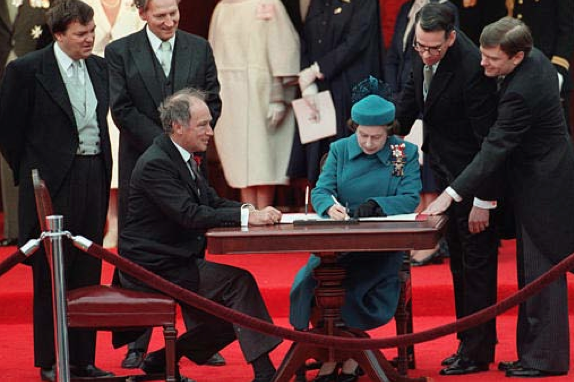 Charter of Rights and Freedoms
The Charter protects our fundamental freedoms and guarantees our rights as Canadians
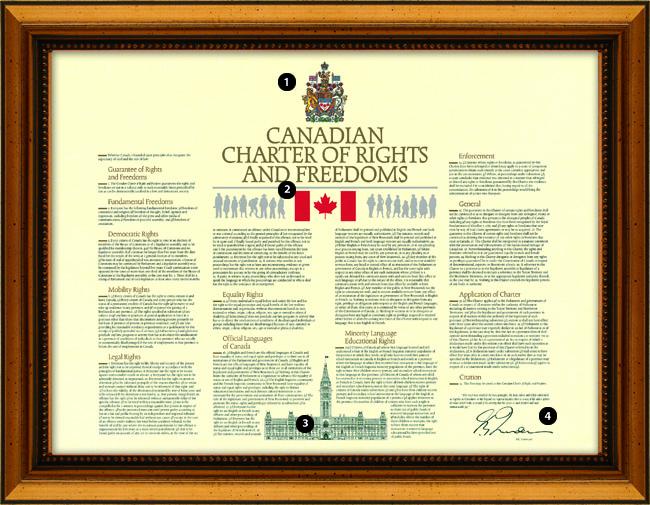 Fundamental Freedoms
Freedom of conscience and religion
Freedom of thought, belief, opinion, and expression 
Freedom of peaceful assembly
Freedom to associate with whom you please
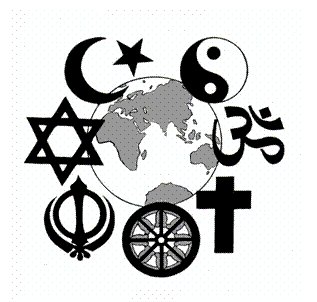 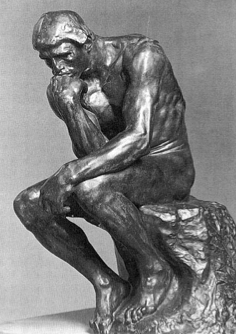 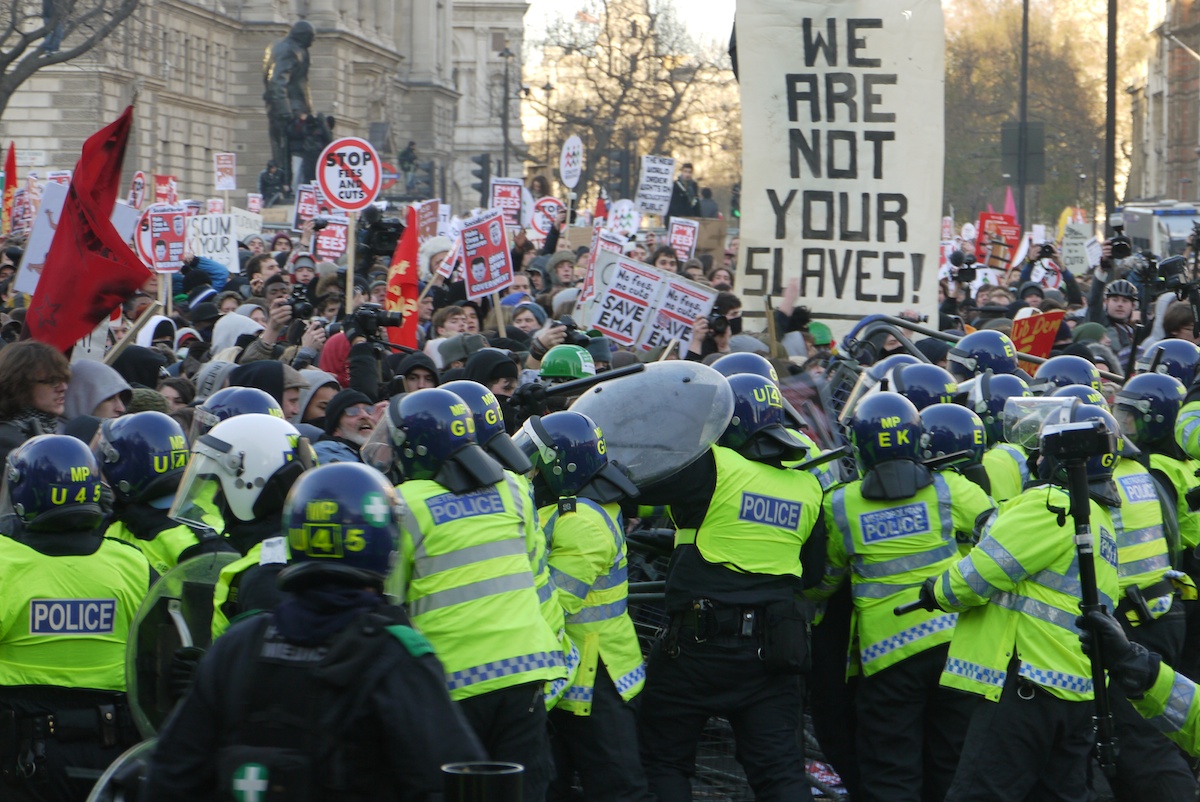 Democratic Rights
Right to express your opinion 
Right to vote
Right to run for election
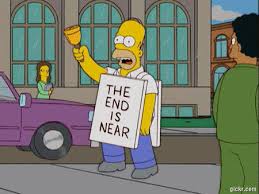 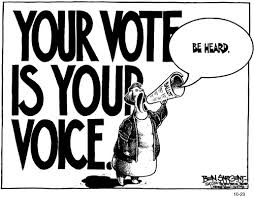 Mobility Rights
Right to enter, remain in, and leave Canada 
Right to move to, live in, and work in any Canadian province or territory
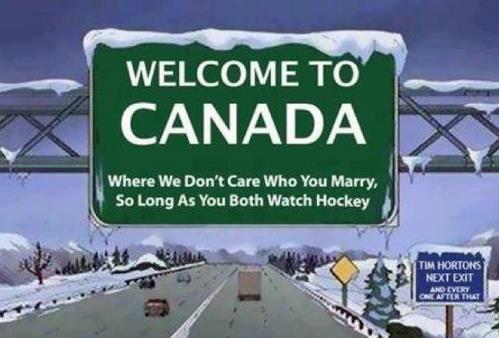 Legal Rights
Right to life, liberty, and security of the person
Right to a fair trial if you are accused of a crime
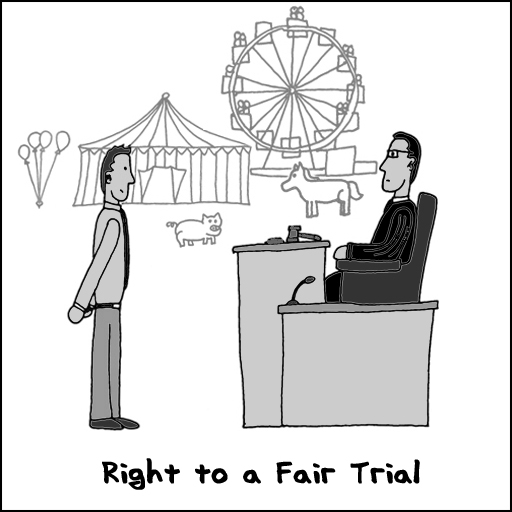 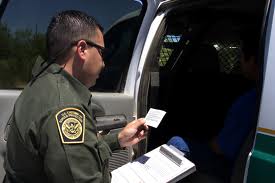 Equality Rights
Right to equality before the law regardless of race, nationality, ethnic origin, colour, religion, sex, age, or mental or physical disability
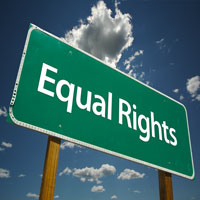 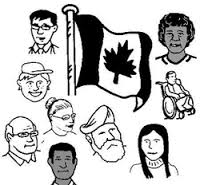 Language Rights
Equal status for the use of English and French in the government and courts of Canada 
Right to have your children educated in either English or French where there are enough interested students
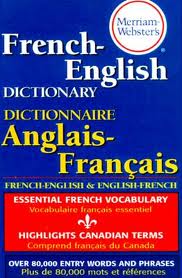 Enforcement
Right to take the matter to court if any of the rights and freedoms has been denied
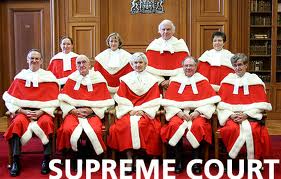